М
Постнекласическая модель самореализации человекакак инструмент трансформации медицинского образования
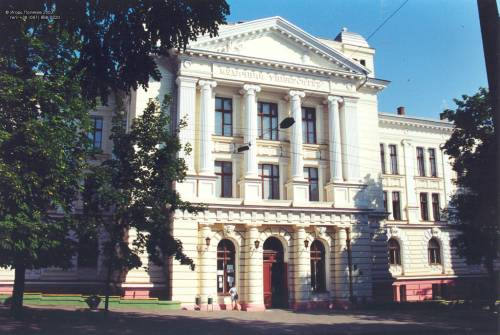 Кривцова Н.В
руководитель психологической службы  ОНМедУ,
Гендиректор ООО «МІЖНАРОДНА АКАДЕМІЯ ПСИХОСІНЕРГЕТИКИ ТА АЛЬФОЛОГІЇ»
Актуальность
Основная идея медицинской реформы - деньги идут за пациентом.Нет пустым больничным койкам и взяткам
определяющим показателем уровня здравоохранения является продолжительность жизни украинцев, который, один из самых низких в Европе 
Украина занимает 104 место по продолжительности жизни среди 183 стран 
По оценкам Всемирного банка, расходы в Украине на медицину составляют 3,5% ВВП страны. 
18 000 000 украинцев 
ходят в больницу ежегодно,  93% из них - платят в этих больницах из собственного кармана
*результаты исследования GfK Ukraine
.
Время говорить правду:В Украине нет бесплатной медицины! Мы даем "взятку" за всё.
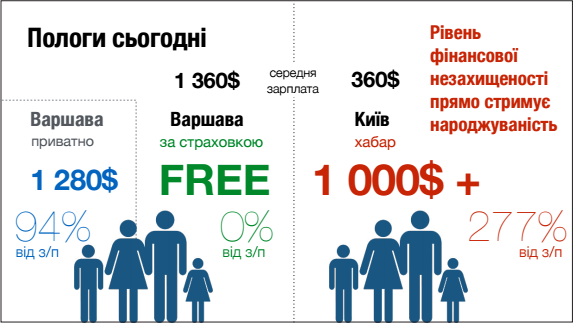 Например, средняя «цена" комфортных родов по Украине  – $ 1000 , что в 2,5 раза больше, чем средняя зарплата ($ 360). 
В Польше, при средней зарплате в $ 1360, по страховке рожать ничего не стоит (ежемесячные выплаты), а частным образом - $ 1280.
Согласно реформе: 
ответственность за здоровье распределена между государством и человеком
 пациент сам вправе выбирать себе семейного врача как из государственных клиник, так и из частных, при этом врач не имеет права ему отказать. 
врач может открыть ЧП и вести свою практику.
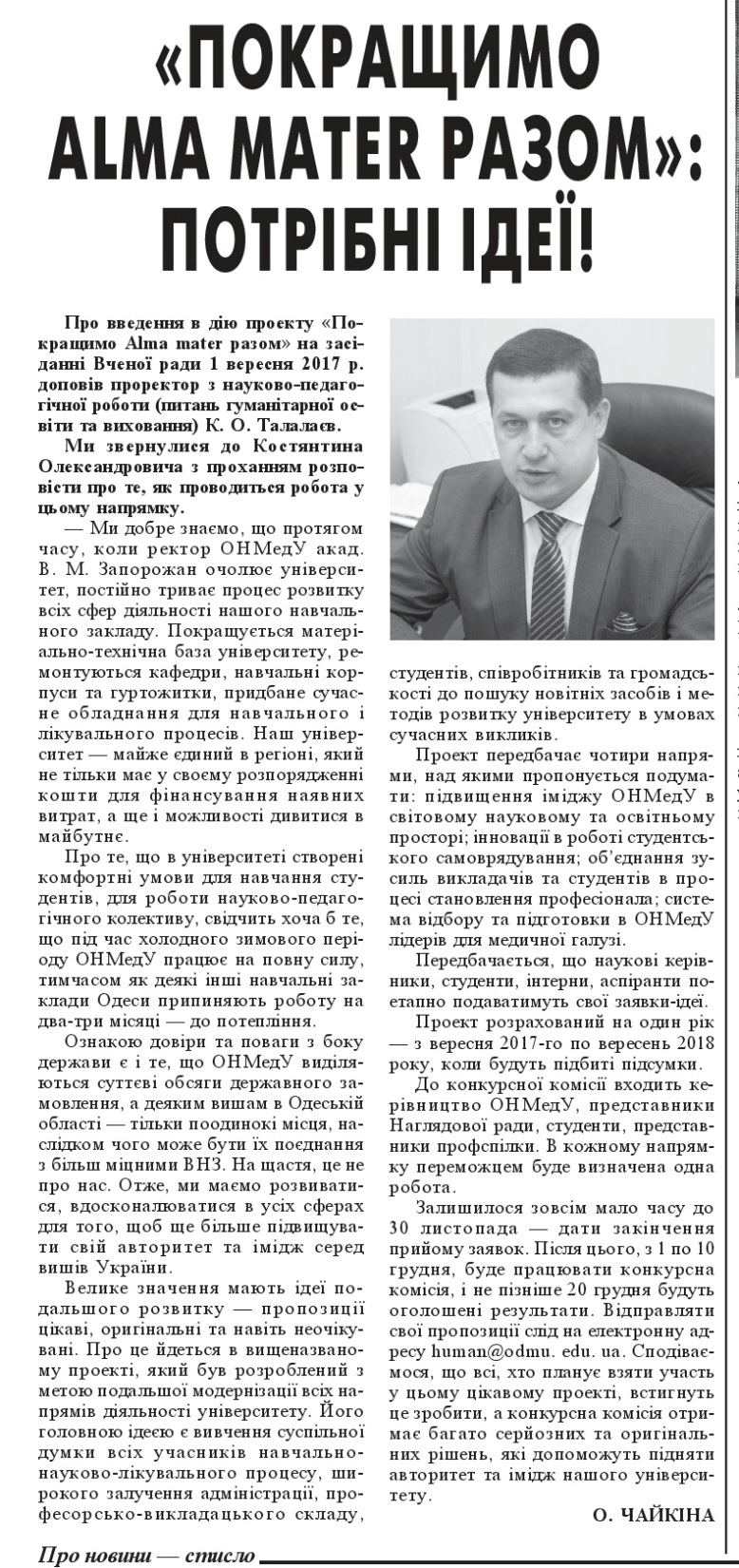 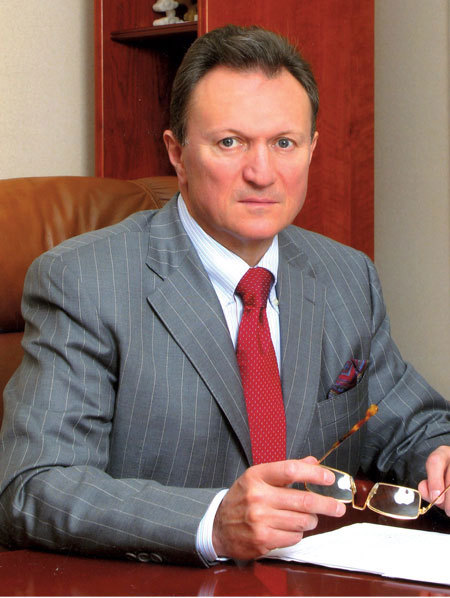 Основные принципы управления качеством образовательного процесса ОНМедУ 
(в соответствии с требованиями ISO 9001: 2015):
Ориентация на людей 
Лидерство
 Стремление к самосовершенствованию

Цикл Деминга:

PLAN
                          DO                   CHECK
                                     
                                      ACT
Основные этапы создания и внедрения системы управления качеством процессов в ОНМедУ 
моделирование систем  управления качеством организации/самоорганизации и развития/саморазвития всех участников образовательных/исследовательских/лечебных процессов, подразделений и университета в целом (укр. - МАПА); 
апробация моделей организации/самоорганизации образовательного пространства; 
анализ результатов апробации и разработка нормативных документов деятельности специалистов подразделений и университета в целом; 
 психологическое сопровождение создания и внедрения систем управления качеством медицинских услуг
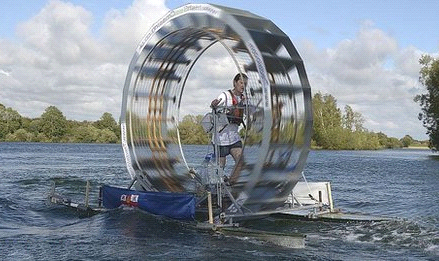 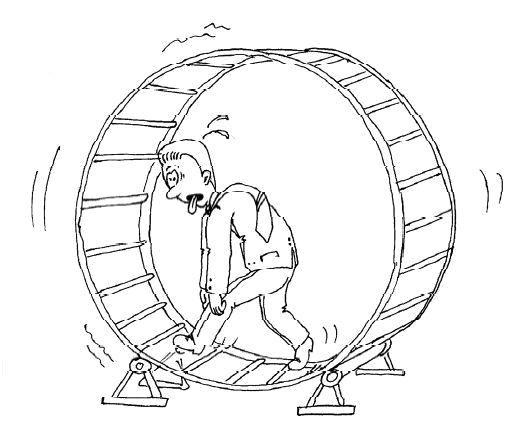 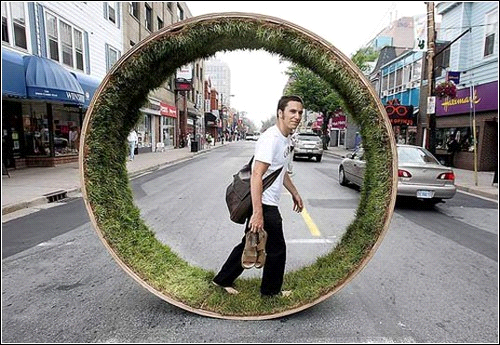 Медицинское образование становится все больше сетевым не только в смысле создания открытых информационных банков и потоков через систему «мировой паутины», но и в смысле его доступности.
«Просветительская», «поддерживающая» парадигма обучения трансформируется в человекосоразмерную парадигму медицинского образования 
Основная идея: «медицина и образование для всех» 
Цель: самореализации личности и здоровье трансфессионала.
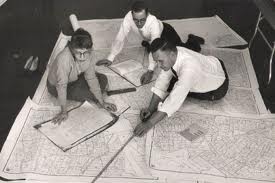 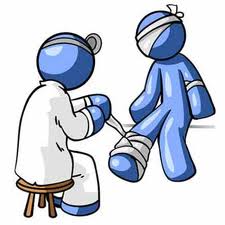 Речь идет «о переходе от профессии как ношении и жесткой фиксации одной нормы - к трансфессии. 
(от pro - fero означает вы-носить к
 trans - fero – пере-носить); 

Трансфессионал –
 это человек-навигатор, плавающий по сетям-коммуникациям «мирового образования», «носитель» универсальных знаний и практик, способный творчески изменяться в меняющемся мире, готовый самостоятельно строить и перестраивать массивы информации под новые проекты, открывающий и порождающий новые горизонты мультикультурного «Я».
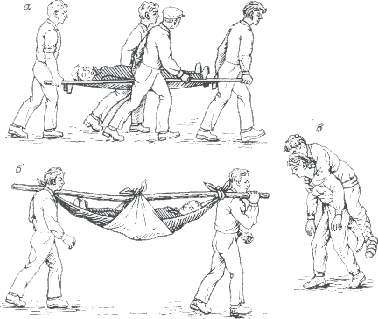 Проблема становления личности трансфессионала в условиях медицинского образования -- это не рядовая проблема - педагогическая «головоломка», возникшая под воздействием очередного  социального заказа на формирование «нового человека»с заранее заданными свойствами и качествами -Это творческий процесс самореализации всех участников образовательного процесса!
Результаты исследования индивидуально – психологических особенностей  личности студентов-медиков
Анализ результатов исследования самоорганизации личности студентов-медиков 1-го курса (197 человек) показал:
с недифференцированным типом личности - 16% 
с неисследовательским  типом личности – 17,6% 
с исследовательским типом личности– 64,4%, из которых: 
68,3%  - научные теории рассматривают как источник изменений (развития/деструкций); 
для 31,7%  - НИРС является формой самореализации личности.
Выраженность компонентов инновационного потенциала личности в исследуемых подгруппах
Для студентов-медиков с недифференцированными профессиональными интересами характерным является эмоционально – практический тип реализации инновационного потенциала (АПГ): в инновационных ситуациях эмоционально реагируют и действуют, не склонны анализировать результаты собственной активности в новых обстоятельствах. 
 
Для студентов-медиков с неисследовательским типом личности профессионала предпочтительным является эмоционально – когнитивный (АГП) тип реализации: переживание – осмысление. 

Студенты-медики с исследовательским типом личности профессионала обоих подгрупп  - практики – когнитивисты (ПГА): в инновационных ситуациях действуют с ориентацией на имеющуюся в качестве доминанты информацию и оценивают результаты своей активности в новых обстоятельствах и не склонны к эмоциональным реакциям.
Если традиционное рассмотрение профессионального медицинского образования как двух этапного процесса ( учебно – академический и учебно – профессиональный),  ограничивало возможности образовательной среды, то в настоящее время переосмысливается миссия ученых-медиков и психологов в учебно-воспитательном процессе ОНМедУ в целом.
Мы видим решение проблемы качества подготовки современных специалистов системы здравоохранения в новом ракурсе: не нагружать и совершенствовать, а 
самоорганизуя, 
самоактуализируя и самотрансцендируя 
адекватную потенциальность личности трансфессионала.
Особое внимание уделяется не только и не столько поиску эффективных стратегий личностно-профессионального развития и повышения продуктивности деятельности (учебной, учебно-профессиональной, профессиональной), но и созданию психомерного человекосоразмерного образовательного пространства, формированию навыков сверхбыстрого макромоделирования информации, развитию способностей действовать адекватно ситуациям неопределенности и информационного хаоса с опорой не только на ресурсы жизнестойкости человека, но и его психологические резервы самореализации.
Важной составляющей в подготовке современных специалистов системы здравоохранения становится гуманитарное образование и формирование качественно новых навыков через их включённость в инновационно-исследовательскую и волонтерскую деятельность. 
Психологами кафедры философии и биоэтики ОНМедУ в работе используются модели и методы психосинергетики и альфологии, в частности, композиционный метод «Создающая Сила», который включает группу методик: «Удаление лишнего», «Сетка», «Пространственно-временной конспект» (проф. И.В.Ершова-Бабенко), модели коучинга «От мечты к успеху» и «Шлях до гармонії життя» (Н.В.Кривцова); которые направлены на самоорганизацию личности-исследователя как 
базовой характеристики трансфессионала
Важно учитывать! используя технологии сверхбыстрого усвоения информации и развития (высокая скорость и агрессивность информационных потоков медицинского образования), можно оказаться в такой ситуации, когда скорость инициированного умственного процесса окажется  выше, чем компенсаторное восстановление нервной системы и организма в целом.
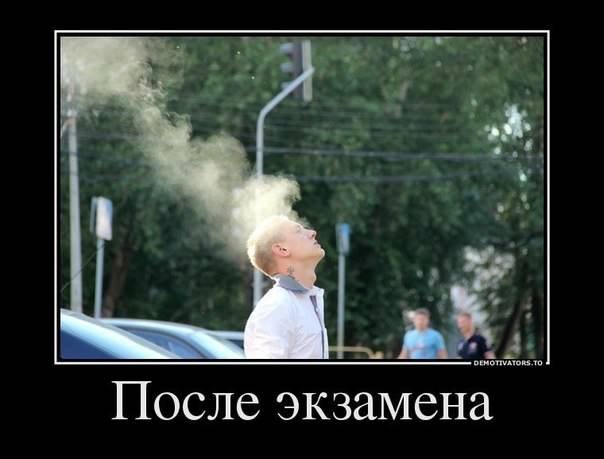 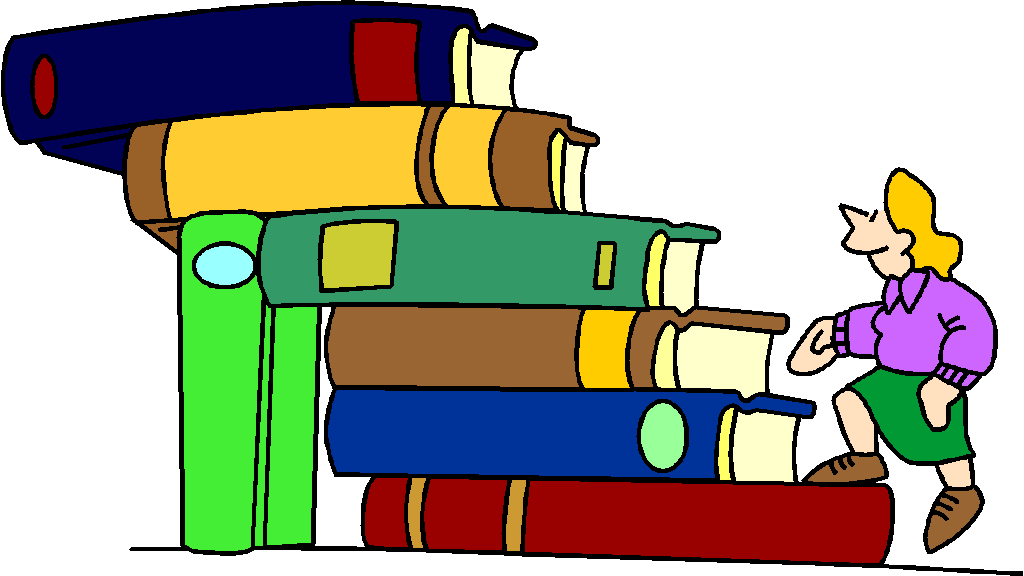 Структура и функции Психологической службы ОНМедУ как координаційного 
Центра гуманитарного образования и самореализации человека «Шлях до гармонії життя».
Школа передового психолого-педагогического опыта и тьютерства
Повышение профессиональной компетентности психологов и преподавателей
Медико-психолого-педагогическая экспертниза образовательных инноваций
Психологическая поддержка преподавателей
Школа волонтеров, Школа лидеров
Подготовка руководителей органов студенческого самоуправления, организаторов волонтерского движения, внутренних аудиторов систем управления качеством подразделений ОНМедУ и университета в целом и тому подобное.
Оказание психологической помощи администрации, в частности кураторам учебных групп, заведующим кафедр, научным руководителям и т.д.
Центр гуманитарного образования и самореализации человека «Шлях до гармонії життя»
Научно-методическая и консультационная работа по вопросам:
повышение качества гуманитарного образования , социально-психологического развития и самореализации человека
Формирование корпоративной культуры и повышение качества медицинского образования
Метод-кабинет практической психологии
Методическое обеспечение деятельности психологов и организация производственной практики студентов-психологов ОНМедУ;
разработка современных технологий образовательного коучинга и педменеджмента;
психологическое сопровождение образовательного процесса и самореализации студентов;
Связи с общественностью и просветительская деятельность
Школа-лаборатория меж-, поли-, транс- и мультидисциплинарных исследований
биопсихосоциальных факторов самореализации человека, его социальной адаптивности, готовности к  самоуправлению и самосовершенствованию, склонности к лидерству и альтруизму, способности и продуктивной инновационно-исследовательской деятельности и т.д.;
психологическая поддержка ученых
Спасибо за внимание!
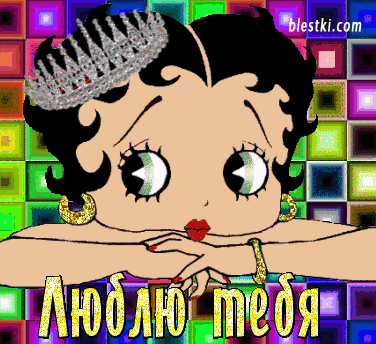 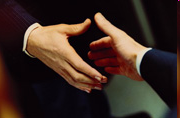 До новых встреч!